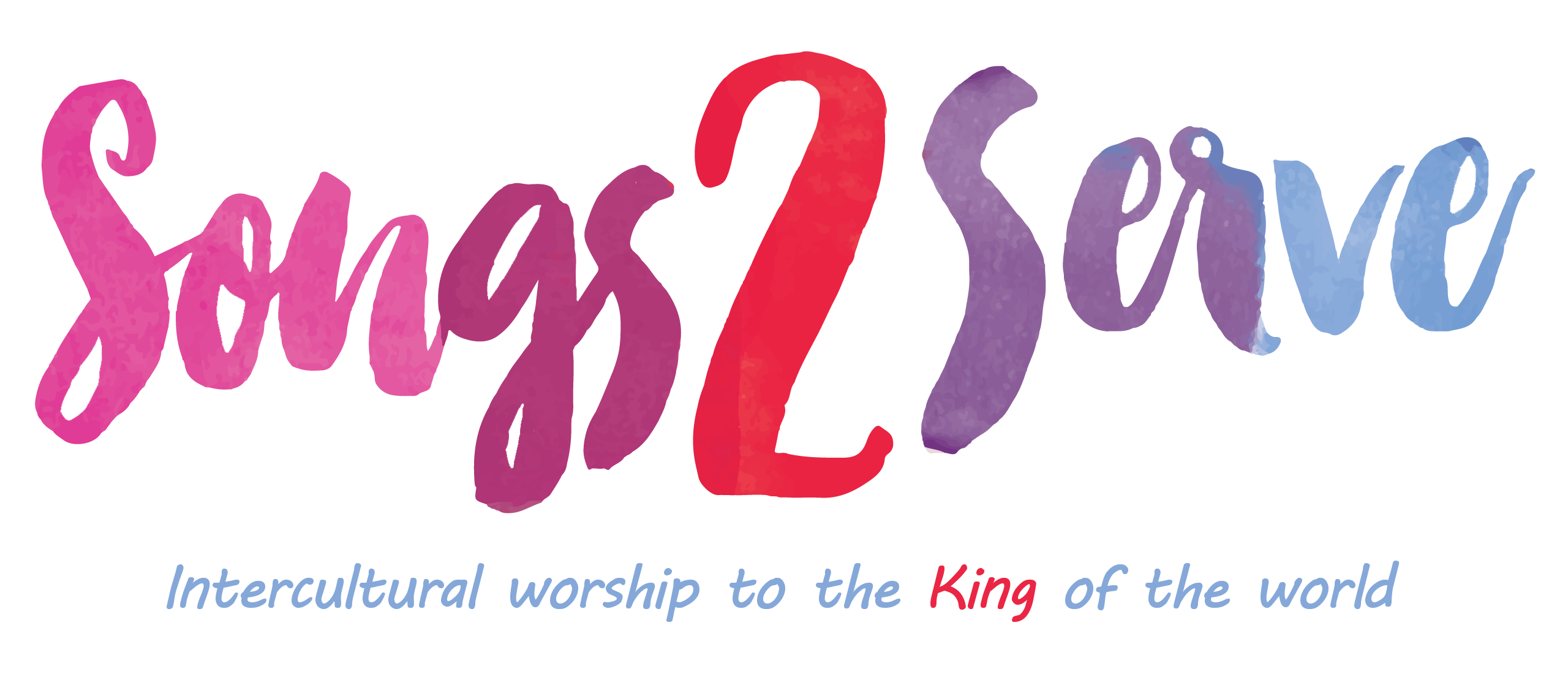 Eccomi, manda me
Words and music by Sefora de Canistris
Oh mio Signore, cambia il mio cuore
Come un profumo voglio di ventar
E quando chiede rai
Chi adrà chi mandero
Io sa prò ascol tare la Tua voce
Emi alzero: prendi tutto quell che sono
Esa rò disposta a rispondere
Eccomi, manda me
So che con Te paura non avrò
Eccomi, manda me
Dove Tu vorrai
Io an drò per Te Gesù
Lord, I am praying,Change my heart’s desire.I want to be likeperfume in your hand.
And when You ask of us,“Who will go? Whom shall I send?” I’ll be there, to listen to your inner voice.
Let my heart respond,“Everything I have is yours.Take my life and use itJust as You will choose.
Here am I. Lord, send me. I know that your love leaves no room for fear. Here am I. Lord, send me. I will go for You. Send me where You will. Jesus.
Porterò il Tuo nomeA chi non conosceChe sei Dio SeiIl Mio Salvatore
I will bring to the people People who don’t know You Bring the precious nameOf my Saviour Jesus.
Eccomi, manda me
So che con Te paura non avrò
Eccomi, manda me
Dove Tu vorrai
Io an drò per Te Gesù
Here am I. Lord, send me. I know that your love leaves no room for fear. Here am I. Lord, send me. I will go for You. Send me where You will. Jesus.